May 2024
Low latency flow treatment triggered by upper-layer (including ECN) indicators
Date: 2024-05-07
Authors:
Rev 3: updated based on offline feedback + addition of 2 SPs
Rev 2: address congestion aspects
Rev 1: editorials + DSCP/TOS clarifications + additional proposal after few offline exchanges
Rev 0: initial submission
Slide 1
Maulik Vaidya et al, Charter Communications Inc.
May 2024
Introduction
11bn PAR includes the reduction of tail latency in its scope of the IEEE 802.11bn project [1].
Several L4S related contributions ([1]-[6], [10]) were submitted to UHR SG, ARC SC, WNG SC to illustrate efforts in IETF, CableLabs, and 3GPP to tackle end-to-end latency.
The basis of most (except [6], [10]) contributions was a lean towards implementing some dual queue Active Queue Management (AQM) per [7], [8] within in 802.11 scope
After various offline discussions with the involved parties, the authors understand the concerns with such an approach
L4S only addresses queueing delay; does not address channel access delay. In some scenarios, channel access delay dominates.
In this contribution the authors discuss approaches wherein the following aspects are explored
means to distinguish between a `normal` flow vs a `latency-sensitive` flow
means to indicate desired latency treatment bounds for a given flow
means to signal congestion of intermediary node (AP)
Slide 2
Maulik Vaidya et al, Charter Communications Inc.
May 2024
Q1: Can distinguishing  `normal` vs `L4S marked` packets help? (1/4)
As is known ([2], [6]) for L4S to work (between sender and receiver):
 Not all participating nodes in an e2e chain need to support L4S in its strictest (IETF RFC compliance) sense
All participating nodes in an e2e chain need to support carrying over ECN markings
L4S-supporting nodes, can apply L4S-specific flow treatments (by way of implementation of [7],[8] including setting CE (11) in ECN field if node itself is experiencing congestion)
802.11 entities (non-AP STA, AP STA) are usually only two nodes of a much longer transport network end-to-end (e2e) chain
In DL direction, this means AP STA needs to potentially make certain decisions in regards to a given flow’s latency treatment
In UL direction, this means non-AP STA and/or AP STA need to potentially make certain decisions in regards to a given flow’s latency treatment
Slide 3
Maulik Vaidya et al, Charter Communications Inc.
May 2024
Q1: Can distinguishing  `normal` vs `L4S marked` packets help? (2/4) – DL perspective
(sender)  (nodes)  (AP STA)  (non-AP STA)
AP receives DSCP marked packets from its IP layers which in turn receives it from a peer node
AP at minimum needs to support /2/ (from slide#3), meaning to carry over the ECN markings to the STA
AP STA perspective:
There can still be a direct benefit to the AP in performing actions compliant to /3/ e.g. for the case of AP experiencing congestion itself (such as due to various hardware or software issues)
Both [12], [13] also corroborate that AP’s own congestion should be factored in
In addition, distinguishing an L4S-marked flow to that of non-L4S-marked flow could allow an AP to employ the plethora of existing latency-reduction mechanisms available in .11be PHY/MAC or (to be standardized) potential latency-reduction mechanisms in .11bn PHY/MAC (e.g. rTWT changes, DSO, non-secondary channel access etc) 
 It wouldn’t be too far-fetched to conclude that mechanism(s) which aid in identifying latency-sensitive flows (which L4S flows would be) would also fall under the purview of 802.11bn PAR [1]
Non-AP STA perspective:
STA IP layer will receive DL IP packet w/
IP header containing DSCP markings as done so by peer node and/or as modified by AP
sender’s intended payload in the data portion of IP packet
Meaning, intended application (for that flow) in STA can disambiguate congestion from other losses/delays by examining IP header itself except of AP's own congestion
Slide 4
Maulik Vaidya et al, Charter Communications Inc.
May 2024
Q1: Can distinguishing  `normal` vs `L4S marked` packets help? (3/4) – UL perspective
(non-AP STA)  (AP STA)  (nodes)  (receiver)
Non-AP STA receives DSCP marked packets from its IP layers which in turn receives it from application layer
Non-AP STA, being the sender of L4S flow, supports /2/ and /3/ (from slide#3)
AP STA, being an intermediate node, must support /2/ and may support /3/ (from slide#3). 
Non-AP STA perspective:
Per above, here it is assumed that non-AP STA being the originator of L4S capable flow at least has L4S awareness (from L7 and below) till IP layer
In theory, mechanisms for a sender to set ECN bits to CE at the source itself exist1; but in practice this is not expected
In scenarios where mechanisms such as UL OFDMA or UORA and trigger-based UL transmissions are employed at 802.11 PHY/MAC layers, appropriate ’desired’ (low-latency) flow treatment to the AP can certainly aid in better air resource utilization 
AP STA perspective:
Per above (STA perspective), reception of desired flow treatment of impending flows (which L4S flows would be) aiding in triggering of plethora of existing latency-reduction mechanisms available in .11be PHY/MAC or (to be standardized) potential latency-reduction mechanisms in .11bn PHY/MAC (e.g. rTWT changes, DSO, non-secondary channel access etc) would also fall under the purview of 802.11bn PAR [1]
1: https://github.com/L4STeam/linux
Slide 5
Maulik Vaidya et al, Charter Communications Inc.
May 2024
Q1: Can distinguishing  `normal` vs `L4S marked` packets help? (4/4) – Conclusion
The authors propose that the presence of L4S-marked packets (from upper layers) can serve as one of many criteria which can be used to determine and apply various current/future (in context of .11bn) 802.11-specific low-latency treatments
low-latency treatment for flows with ECN marking in IP header does not mean “implement L4S (per IETF RFCs) at 802.11 PHY/MAC” 
Subsequently, the authors explore a few ways of enabling the above
Slide 6
Maulik Vaidya et al, Charter Communications Inc.
May 2024
Q2: How to distinguish between  `normal` vs `L4S marked` packets? (1)
8-bit TOS / Traffic Class field in IPv4 / IPv6 header comprising of
6-bits of DSCP provide information regarding expected classification and treatment of IP packet
2-bits are Explicit Congestion Notification (ECN) 
(re)used to provide L4S’s end-to-end flow treatment
Slide 7
Maulik Vaidya et al, Charter Communications Inc.
May 2024
Q2: How to distinguish between  `normal` vs low-latency (including `L4S marked`) packets? (2)
Two broad frameworks within [9] provide consumption of various properties and expectations of application-generated flows by upper-layers (to U-MAC)
(Application layer ) User Priorities Access Categories mapping
Stream Classification Service (SCS) introduced in 802.11aa
Previous contributions (e.g. [6]) have already presented thoughts in or around applicability of /a/. Few issues:
Aspects of /a/ are implementation dependent i.e. there may be a large variance in say 802.11be AP implementation by vendor X vs vendor Y:
(i) understand the characteristics of the same application flow (say streaming live video) in the same manner and
(ii) apply appropriate flow treatment (including scheduling priorities)
Slide 8
Maulik Vaidya et al, Charter Communications Inc.
May 2024
Q2: How to distinguish between  `normal` vs low-latency (including `L4S marked`) packets?(3)
/b/ largely deals with {AC_VO, AC_VI} types of flows
Modern day application flows are increasingly hard to bucketize (by virtue of its packet delay budget, jitter requirements etc c.f. [6]) in such limited number (4,6,8) categories of flow treatments
But, SCS framework does provides a slightly more flexible way (compared to /a/) to consume desired per-flow treatment between STAs and APs
Means to relay TCP/IP-related parameters is also provided via
SCS Descriptor  TCAS  Frame Classifier  Classifier Type (value = 1,4)
However, typically it is flows corresponding to {AC_BE, AC_VI} which are prone to queue-building ([2], [4], [6]) in intermediary or final nodes of an e2e chain
Also, employment of SCS in an AP or STA is governed by dot11RobustAVStreamingImplemented (c.f. [9] 11.25.1) which in turn is dictated by voice and/or data related flows; not necessarily e.g. gaming.
Furthermore, ECN bits are not presently conveyed in TCAS!
Hence, the use of SCS to cover non-video type queue-building traffic flows may not be covered adequately.
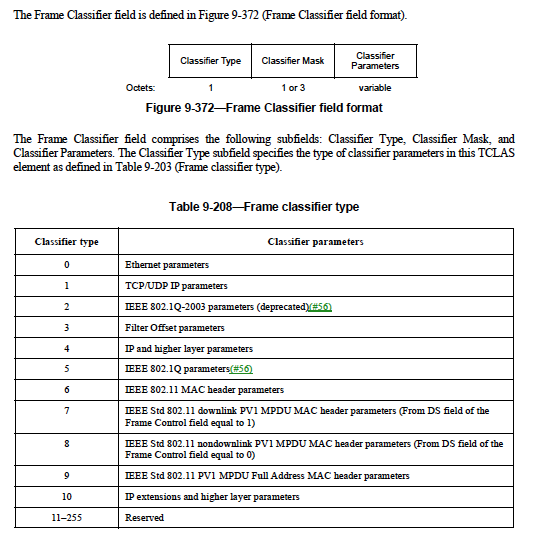 Slide 9
Maulik Vaidya et al, Charter Communications Inc.
May 2024
Q2: How to distinguish between  `normal` vs low-latency (including `L4S marked`) packets? (4)
Proposal 1: One potential realization of the desired behavior could be by virtue of introduction of a new SME parameter e.g. dot11LLbasedTreatment which serves to group various low-latency specific (.bn) treatments that could be applied based on numerous criteria (including identification of required flows QoS characteristics – see next slide):
gets set at non-AP or AP STA when dot11RobustAVStreamingImplemented is supported and .11bn-specific latency mechanisms can be employed (including consumption of L4S markings for flows belonging to {AC_BE, AC_VI})
which may warrant introduction of a new transmit queue for {AC_BE}e.g.{A_BE};if so, then it will be in addition to the other two alternate queues {A_VO, A_VI}
gets exchanged between non-AP and AP STA at the time of non-AP STA’s association
mutual support will serve to activate mechanisms which aim to identify desirable flow treatment (see next slide), and/or employ existing latency-reduction mechanisms available in .11be PHY/MAC or (to be standardized) potential latency-reduction mechanisms in .11bn PHY/MAC (e.g. rTWT changes, DSO, non-secondary channel access etc)
Slide 10
Maulik Vaidya et al, Charter Communications Inc.
May 2024
Q2: How to distinguish between  `normal` vs low-latency (including `L4S marked`) packets? (5)
Proposal 2: Another potential realization of the desired behavior could be by virtue of introduction of a new SME parameter e.g. dot11LLbasedTreatment which serves to group various low-latency specific (.bn) treatments that could be applied based on numerous criteria (including identification of required flows QoS characteristics – see next slide):
gets set at non-AP or AP STA when dot11RobustAVStreamingImplemented is supported and dot11AlternateEDCAActivated is set to false, then {A_VO, A_VI} act as L4S (dual AQM) queues
gets exchanged between non-AP and AP STA at the time of non-AP STA’s association
mutual support will serve to activate mechanisms which aim to identify desirable flow treatment (see next slide), and/or employ existing latency-reduction mechanisms available in .11be PHY/MAC or (to be standardized) potential latency-reduction mechanisms in .11bn PHY/MAC (e.g. rTWT changes, DSO, non-secondary channel access etc) 
This proposal is similar to section A of [12]
Slide 11
Maulik Vaidya et al, Charter Communications Inc.
May 2024
Q3: How to indicate desired latency treatment for a given flow? (1/2)
Present-day SCS framework does still lack the ability to convey application flow characteristics to/from STA and AP
Understandably so as it seems the design intent for SCS was slightly different
There can be two approaches to bridging such a gap
Approach 1: Specify and signal a bitmap mask such that each value of the mask refers to fixed QoS traits (e.g. jitter, packet delay budget, packet error rate, averaging window, tolerable end to end latency etc)
Easier to manage but difficult to scale to accommodate needs of future types of traffic
Approach 2 (preferred): Indicate desirable QoS traits either prior to or along with flow transmission
Cumbersome signalling but can prove very flexible to accommodate needs of future types of traffic
Next slides illustrate a high-level sketch of two potential solutions following this approach
Slide 12
Maulik Vaidya et al, Charter Communications Inc.
May 2024
Q3: How to indicate desired latency treatment for a given flow? (2/3)
Proposal 1: Client-driven filter setup: Assuming a positive answer to Q1 with a baseline solution from slide#10, in one proposed solution:
STA can indicate traffic characteristics (via Latency Descriptor Element shown below) expected for a given flow (based on the expectation of triggering or receiving application e.g. a cloud-gaming application). 
(Non-exhaustive) Information such as below can be included:
ECN (from IP header): ECN bits (including L4S support) are not presently conveyed.
ECN Threshold: Defines the congestion level at which the client starts sending ECN signals.
Latency Target: Specifies the desired maximum delay for a given traffic flow.
Loss Tolerance: Defines the acceptable packet loss rate for a given traffic flow.
Desired Bandwidth: Indicates the preferred minimum bandwidth allocation (in e.g. kbps) for a given traffic flow.
Above information can be included in a new element as part of SCS request frame
AP can perform appropriate treatment resource allocation treatment available to it (e.g. change rTWT,  non-secondary channel access etc)
SCS Request Frame:
SCS Descriptor Element:
Slide 13
Maulik Vaidya et al, Charter Communications Inc.
May 2024
Q3: How to indicate desired latency treatment for a given flow? (3/3)
Proposal 2: Extend 802.11be [11] QoS: Assuming a positive answer to Q1 with a baseline solution from slide#10, in one proposed solution:
Stream Classification Service (SCS) was enhanced in P802.11be with additional QoS Characteristics for time-sensitive traffic flows, which enables a direct mapping of scheduling requirements from 802.1Qbv to the 802.11 MAC
Even though the original design focused on time-sensitive flows, the mechanism can be applied to convey additional application-specific latency characteristics of a given flow
Similar to Proposal 1, an STA may indicate additional traffic characteristics (via Latency Descriptor Element shown below) expected for a given flow (based on the expectation of triggering or receiving application e.g. a cloud-gaming application). 
(Non-exhaustive) Information such as below can be included:
ECN (from IP header): ECN bits (including L4S support) are not presently conveyed.
ECN Threshold: Defines the congestion level at which the client starts sending ECN signals.
Latency Target: Specifies the desired maximum delay for a given traffic flow.
Loss Tolerance: Defines the acceptable packet loss rate for a given traffic flow.
Desired Bandwidth: Indicates the preferred minimum bandwidth allocation (in e.g. kbps) for a given traffic flow.
Signalling means to accommodate the addition (including capability exchange) will also need to be specified
AP can then perform appropriate treatment resource allocation treatment available to it (e.g. change rTWT,  non-secondary channel access etc)
(c.f. [11] Fig 9-1001au ) QoS Characteristics Element:
Slide 14
Maulik Vaidya et al, Charter Communications Inc.
May 2024
Q4: What if AP experiences congestion in downlink? (1)
Per slide#4, in the downlink
AP’s MAC layer may receive flows, from IP layer, without CE(11) marking  no intermediary node experienced congestion thus far
But AP itself may itself experience, for varied reasons e.g. due to various hardware or software issues, congestion etc
Presently done via vendor-implementation means 
Irrespective of whether L4S queues are implemented
In this case, the ECN bits in the IP header of subsequent flows to indicate CE (11) is required
Doing so becomes important in order to support end-to-end L4S
Hence, vendor-implementation based approach no longer suffices; a standardized mechanism of doing so is required
Various solutions are proposed in [12], [13] which can be broadly classified into two categories:
Approach 1:  Modifications across the MAP-SAP boundary to allow communicate AP to communicate said congestion
Approach 2: Modifications across the MAP-SAP boundary on both AP and STA, along with AP-to-STA signalling change (@L2) to facilitate STA MAC to absorb the change
Slide 15
Maulik Vaidya et al, Charter Communications Inc.
May 2024
Summary and Conclusions
A rationale for distinguishing between normal vs latency-sensitive flows using criteria such as upper-layer L4S markings (in ECN field of IP header) is introduced
followed by different means to indicate desired latency treatment bounds for a given flow
followed by different means to signal congestion of intermediary node (AP) in downlink
Slide 16
Maulik Vaidya et al, Charter Communications Inc.
May 2024
Straw Poll#1 (SP1)
Do you agree to optionally define a new mechanism in 802.11bn which allows consideration of ECN bits from IPv4/v6 header (TOS/Traffic Class fields), at the MAC layer, for handling traffic flows with QoS requirements, at both AP and non-AP STAs
NOTE 1 – The exact mechanism is TBD
NOTE 2 – Proposals introducing new MAC frames will not be considered as in-scope for this feature
NOTE 3 – Proposals which modify existing fields or introduce new fields are considered as in-scope for this feature
Slide 17
Maulik Vaidya et al, Charter Communications Inc.
May 2024
Straw Poll#2 (SP2)
Do you agree to define a new (optional) mechanism in 802.11bn which allows the MAC layer to indicate, to higher layers at the MAC-SAP boundary, the condition of congestion experienced (at or below MAC layer) to facilitate appropriate ECN markings (by higher layers) for subsequent IP v4/v6 packets
NOTE 1 – The exact mechanism is TBD
NOTE 2 – The condition of Congestion Experienced includes scenarios leading to a build-up of queues (at MAC and/or PHY layer) due to variety of reasons including delays in accessing channel resulting
NOTE 3 – Proposals which modify ECN treatment of IPv4v/6 flows existing in MAC queues are out of scope
Slide 18
Maulik Vaidya et al, Charter Communications Inc.
May 2024
References
802.11bn PAR
11-23-2065-00-0wng-l4s-and-implications-for-wi-fi
11-24-0080-01-0arc-l4s-over-wi-fi-links
11-23-0679-00-0uhr-low-latency-qos-based-on-l4s
11-23-0034-01-ICne-congestion-signaling-csig
11-23-0650-01-qoS-revisited
IETF RFC 9330
IETF RFC 9331
802.11Rev me Draft 4.1
11-24-0080-01-0arc-l4s-over-wi-fi-links
802.11be Draft 4.0
11-24-0399-00-00bn-thoughts-on-l4s-in-wi-fi
11-24-0384-02-00bn-low-latency-based-on-l4s
Slide 19
Maulik Vaidya et al, Charter Communications Inc.